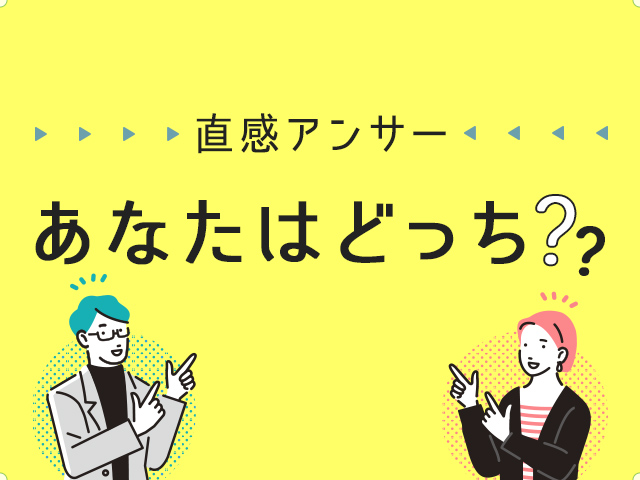 2024年
GWは
北摂で過ごす？